Modelo de Cuidado (MOC)
Adiestramiento a Proveedores​2025​
PROV_2025_28_S
Requerimiento de CMS
Según estipulado por la agencia reguladora de los Centros de Servicios de Medicare y Medicaid (CMS, por sus siglas en inglés), todos los empleados, proveedores y entidades delegadas tienen que recibir y cumplir con el adiestramiento sobre el Modelo de Cuidado (MOC, por sus siglas en inglés), al momento de ser contratados y posteriormente, de manera anual.
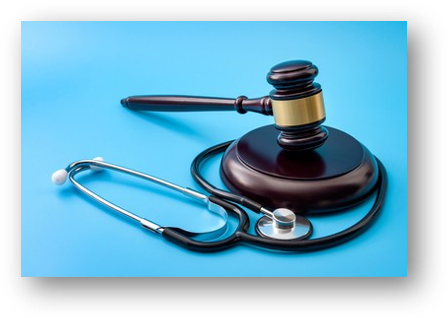 2
Al final del adiestramiento sobre la Introducción al Modelo de Atención, podrás:
Describir los Planes de  Necesidades Especiales (SNP, por sus siglas en inglés) y la población que atiende el MOC, Planes de Necesidades Especiales para Enfermedades Crónicas, (C-SNP, por sus siglas en inglés) y los Planes de Necesidades Especiales con Doble Elegibilidad (D-SNP, por sus siglas en inglés).
Definir y reconocer los cuatro elementos del MOC.









Reconocer los componentes esenciales en la coordinación de cuidado del MOC.
3
Definiciones
4
Definiciones (Cont.)
5
Plan de Necesidades Especiales
Special Needs Plan (SNP)
Trasfondo
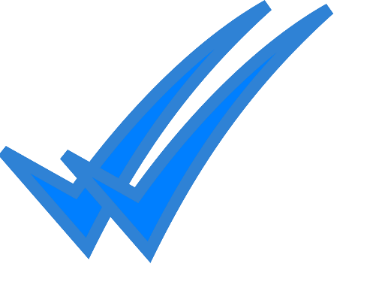 Los SNP (Special Need Plans, por sus siglas en inglés) se crearon como parte de la Ley de Modernización de Medicare en 2003.
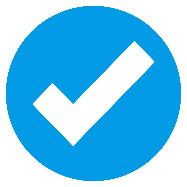 En 2010, el Patient Protection and Affordable Care Act (ACA, por sus siglas en inglés) reforzó la importancia del MOC como un componente fundamental para los SNP.  El ACA requiere que el Comité Nacional para la Garantía de Calidad (NCQA, por sus siglas en inglés) ejecute la revisión y aprobación del MOC, basado en normas y criterios de puntuación establecidos por CMS.
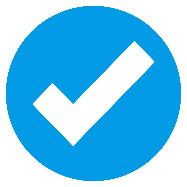 Los planes Medicare Advantage deben diseñar paquetes de beneficios especiales para grupos con necesidades de atención médica distintas. Estos paquetes de beneficios, a través de más integración en la coordinación de servicios, proporcionan beneficios adicionales, mejoras en el cuidado y disminución en el costo de los servicios para los más vulnerables.
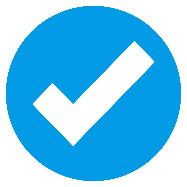 La Regulación 42 CFR§422.101(f) de CMS requiere que todas las organizaciones de MA deben implementar un Modelo de Cuidado para sus afiliados con Necesidades Especiales para satisfacer sus necesidades de salud y mejorar su calidad de vida.
7
C-SNP
Poblaciones con necesidades especiales
Población D-SNP
Población C-SNP
La población elegible dual es afiliada con Medicare y Medicaid.
Estas personas se afilian a nuestros productos Platino disponibles en Triple-S Advantage.
Población con confirmación de alguna de las condiciones crónicas detalladas abajo, mediante certificación del médico antes de la afiliación.
8
Poblaciones con necesidades especiales en Triple-S Advantage
Población activa en C-SNP*
Población activa en D-SNP*
*Membresías a enero 2025
9
Modelo de Cuidado (MOC)
MOC
https://www.cms.gov/Medicare/Health-Plans/SpecialNeedsPlans/SNP-MOC
11
Componentes que apoyan el MOC
En Triple-S Advantage, el MOC tiene la estructura para comunicarse y atender efectivamente las necesidades de nuestros afiliados SNP.
Nos comunicamos regularmente con el afiliado y su médico de atención primaria (PCP) o especialista, sobre el manejo médico, cognitivo, mental, psicosocial y funcional del afiliado y se incluye al cuidador, según sea necesario.
Las intervenciones del equipo interdisciplinario facilitan el proceso de preautorización, la transición de cuidado, el seguimiento de las condiciones crónicas y la comunicación entre los proveedores.
El rendimiento del MOC y sus componentes se evalúan periódicamente para garantizar el cumplimiento de las regulaciones de CMS.
12
Elementos del MOC
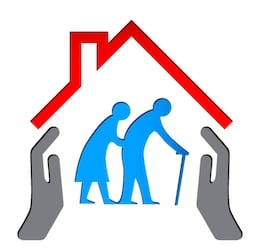 Consiste de cuatro elementos principales:
4:
Medición de la 
calidad y 
mejoramiento 
del 
rendimiento
1:
Descripción de la 
Población SNP
2:
Coordinación de 
Cuidado
3: 
Red de
Proveedores
13
MOC Elemento 1: Descripción de la población de SNP
Identificar y describir la población específica de SNP que son componentes integrales del MOC. En Triple-S Advantage considera como población más vulnerable a los afiliados mayores de 85 años, con múltiples admisiones, polifarmacia, entre otros.
Departamento de Matrícula
Recibe y verifica el formulario 
Verifica y rastrea la elegibilidad
Se monitorea que el afiliado no haya estado fuera del área de servicio por más de seis meses.
Envía a CMS dentro de siete días.
Recibe respuesta de CMS.
Envía carta de bienvenida o carta de rechazo de CMS al afiliado.
Afiliados y Tutor Legal
Completa el formulario de afiliación.
Envía el formulario.
14
MOC Elemento 1: Descripción de la población…los más vulnerables
Frágiles (mayores de 85 años) con múltiples condiciones
Condiciones terminales
Las poblaciones de mayor riesgo o más vulnerables se identifican con el fin de dirigir los recursos hacia los afiliados con mayor necesidad de servicios, como, por ejemplo, los servicios de manejo de cuidado.
Población Más Vulnerables
Envejecimiento extremo: población mayor de 85 años
Utilización de la sala de emergencias de 6+ en un trimestre
Admisiones hospitalarias > de 3 en un trimestre
Polifarmacia de 8+
Múltiples comorbilidades (5+)
Situación económica deficiente
Enfermedad renal terminal (ESRD)
Incapacitados (no pueden realizar sus actividades del diario vivir).
Múltiples comorbilidades
15
MOC Elemento 2: Coordinación de cuidado
Los reglamentos 42 CFR§422.101(f)(i)-(v) y 42 CFR§422.152(g)(2)(vii)-(x) exigen que todos los SNP coordinen y evalúen la eficacia de los servicios prestados según lo requerido por el MOC.
La coordinación de cuidado garantiza que todas las necesidades de salud y las preferencias de servicio de los afiliados del SNP estén cubiertas.
Garantiza que la información médica entre los profesionales de la salud se comparta, maximizando la eficacia, la eficiencia, la alta calidad de los servicios y mejorando los resultados de salud de los afiliados. 
Describe las funciones, responsabilidades y vigilancia del personal clínico y no clínico. 
Establece un plan de contingencia que garantiza la continuidad de las funciones críticas de Triple-S Advantage durante una emergencia. 
Requiere que todo el personal debe ser capacitado por MOC en el momento de la contratación y anualmente.
16
MOC Elemento 2: Coordinación de cuidado – Cont.
Todos los individuos afiliados a una cobertura de SNP son elegibles para el Programa de Manejo de Casos. 
Se les notifica por carta o llamada telefónica y se les contacta por teléfono para completar la Evaluación de Riesgos para la Salud (HRA, por sus siglas en inglés). 
Los casos se clasifican de acuerdo con los resultados del HRA y la estratificación según la data obtenida por reclamaciones para cada afiliado.
Los afiliados son informados sobre su participación voluntaria en el Programa de Manejo de Casos, en el cual colaboran con los miembros de un equipo interdisciplinario en la creación de un plan de cuidado individualizado y las metas a alcanzar.
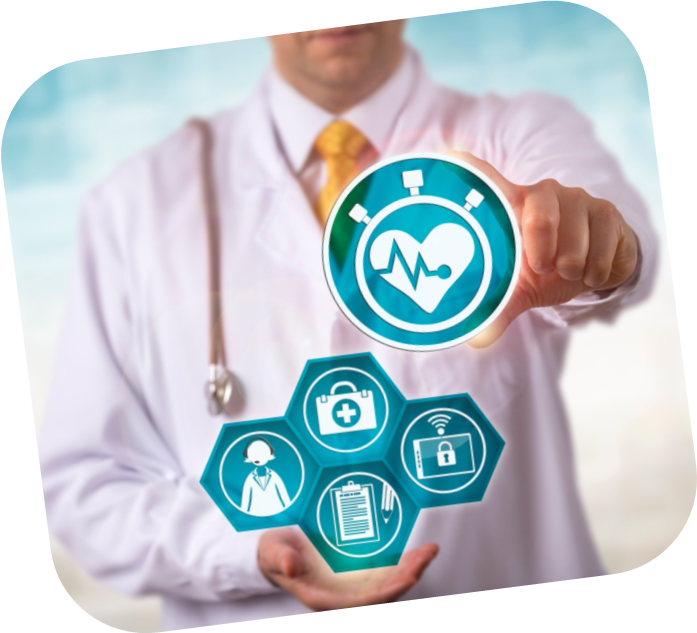 17
MOC Elemento 2: Coordinación de cuidado 
Evaluación de riesgos para la Salud (Health Risk Assessment HRA)
El HRA se lleva a cabo para identificar los riesgos para la salud y las necesidades médicas, psicosociales, cognitivas, funcionales y mentales de cada afiliado.
El HRA inicial se debe completar dentro de los 90 días de la afiliación. Luego se debe realizar una reevaluación antes de los 365 días.
Los resultados del HRA son compartidos con el afiliado y/o cuidador y el médico primario y/o especialista. Estos resultados se utilizan para desarrollar el plan de cuidado individualizado de cada afiliado.
Si ocurre un cambio de estado de salud, se realiza nuevamente una evaluación y se actualiza el plan de cuidado. Por ejemplo, luego de una hospitalización, se debe reevaluar al afiliado para identificar nuevas necesidades.
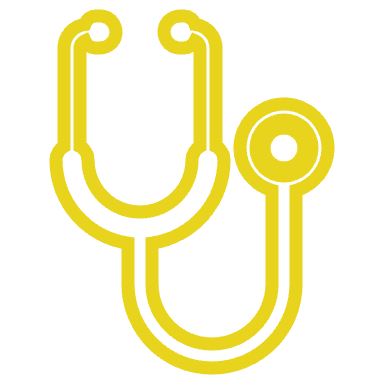 Cognitivo
Salud mental
Determinantes SOCIALES
CONDICIONES FÍSICAS Y MÉDICAS
Funcional
18
MOC Elemento 2: Coordinación de cuidado – Cont.
Encuentros en persona
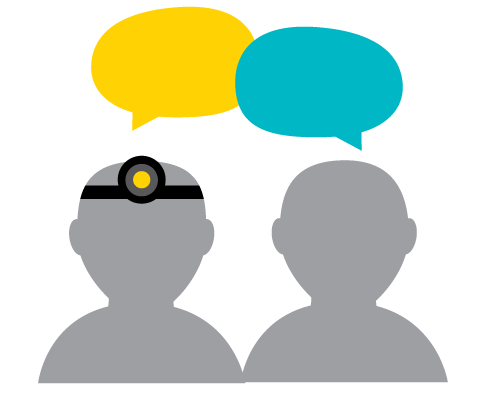 Las normas del 42 CFR § 422.101 (f) (1) (iv) requieren que todos los SNP ofrezcan encuentros en persona para la prestación, coordinación o manejo de la atención de salud.
Los encuentros en persona, incluyendo forma presencial o videollamada (donde se tenga contacto visual, y sea en tiempo real e interactivo), deben realizarse con el consentimiento del afiliado o tutor legal y este consentimiento debe documentarse en la nota de evaluación. 
Los encuentros en persona deben realizarse al menos una vez al año, a partir de los primeros 12 meses de inscripción.
Los encuentros en persona deben ser entre cada afiliado y un miembro del ICT, o algún proveedor del plan.
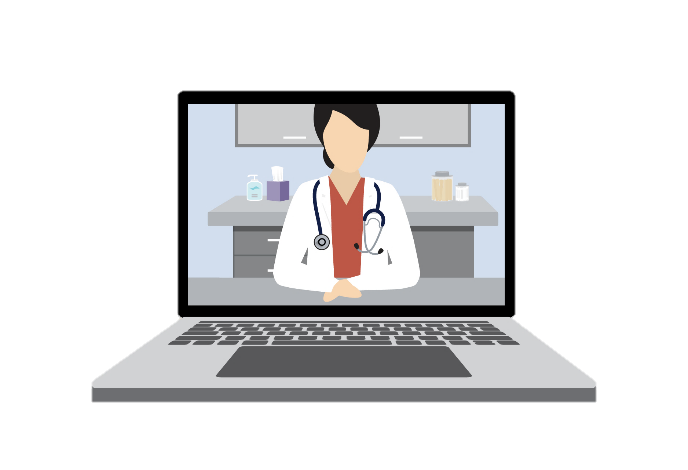 19
MOC Elemento 2: Coordinación de cuidado
Plan de cuidado individualizado
Los planes de cuidado individualizado son desarrollados por un equipo de cuidado interdisciplinario que incluye:
El plan de cuidado debe incluir:
Objetivos basados en las necesidades y preferencias identificadas del afiliado.
Intervenciones del equipo de cuidado interdisciplinario.​
Planes y metas de autocuidado adaptados a las necesidades del afiliado.
Barreras y progreso hacia las metas.​
20
MOC Elemento 2: Coordinación de cuidado
Equipo de cuidado interdisciplinario (ICT)
Manejador de Cuidado
Triple-S
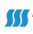 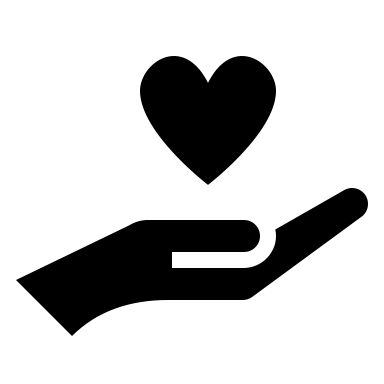 El equipo de cuidado interdisciplinario ayuda a prevenir complicaciones en el estado de salud de nuestros afiliados ya que apoyan en los procesos y proporciona la estructura para ofrecer y coordinar los servicios requeridos para el cuidado de la salud de los pacientes.
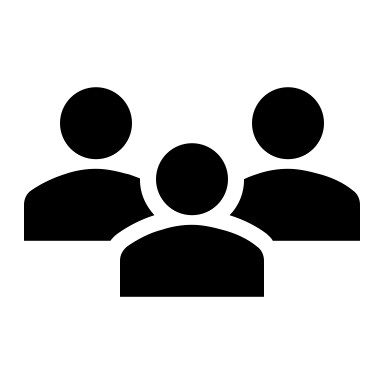 Grupo Médico (Alianza)
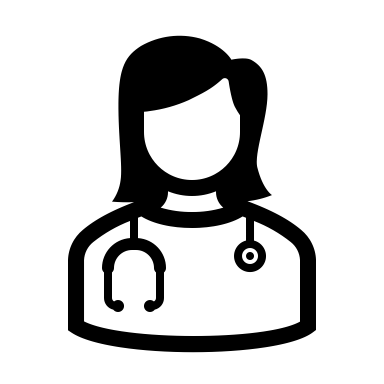 Médico Primario/
Médico Especialista
Afiliado/ Cuidador/
Tutor legal
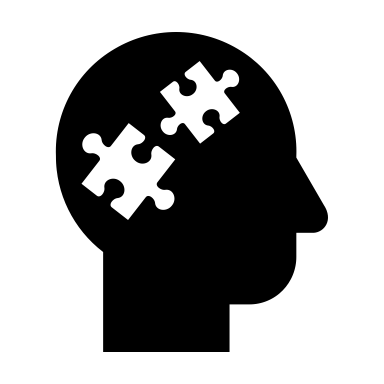 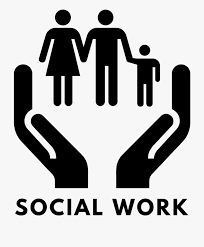 Proveedor de Salud Mental
Trabajador Social
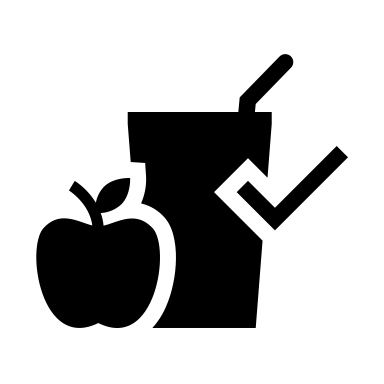 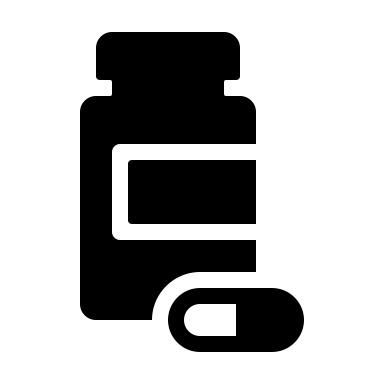 Farmacia
Nutricionista
21
MOC Elemento 2: Coordinación de cuidado
Protocolos de transición de cuidado (TOC)
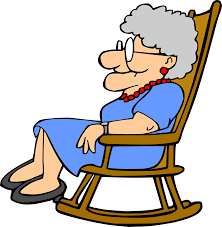 La transición de cuidado ocurre cuando un afiliado requiere ser transferido de un nivel de cuidado de otro nivel. El ejemplo más común es cuando un paciente es dado de alta del hospital a su casa.
En el MOC, a los afiliados del SNP que experimentan una transición de cuidado se les realiza coordinación de servicios y preautorizaciones de ser necesarias.
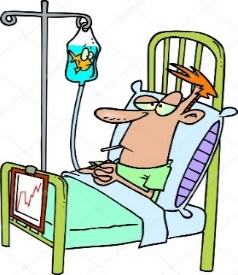 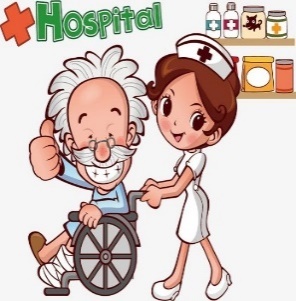 22
MOC Elemento 3: Red de proveedores
Bajo este elemento se documenta la descripción de la red de proveedores que incluye las instalaciones y los profesionales necesarios para abordar las necesidades de atención médica únicas o especializadas de la población SNP. También, incluye el adiestramiento de proveedores sobre el MOC, que se realiza anualmente a través del Departamento de Mejoramiento de Calidad. Este adiestramiento es enviado a todos nuestros proveedores por la unidad de Educación Preventiva y de Salud, que a su vez es responsable de brindar actividades educativas a proveedores y Grupos Médicos relacionadas al MOC. El Departamento de Mejoramiento hace una revisión anual de las guías de prácticas clínicas y son compartidas con todos nuestros proveedores y el personal clínico de nuestra compañía, cumpliendo con un factor incluido en este elemento.
23
MOC Elemento 3: Red de proveedores
Rol del PCP
24
MOC Elemento3: Red de proveedores:
Rol del médico especialista
25
MOC Elemento 3: Red de proveedores – Cont.
TSA provee adiestramientos sobre el Modelo de Cuidado a sus proveedores y Grupos Médicos mediante:

Educación médica continua
Revista Pulso
Correo regular 
Portal Mi Triple-S​: mitriples.com
Correo electrónico
Orientación inicial
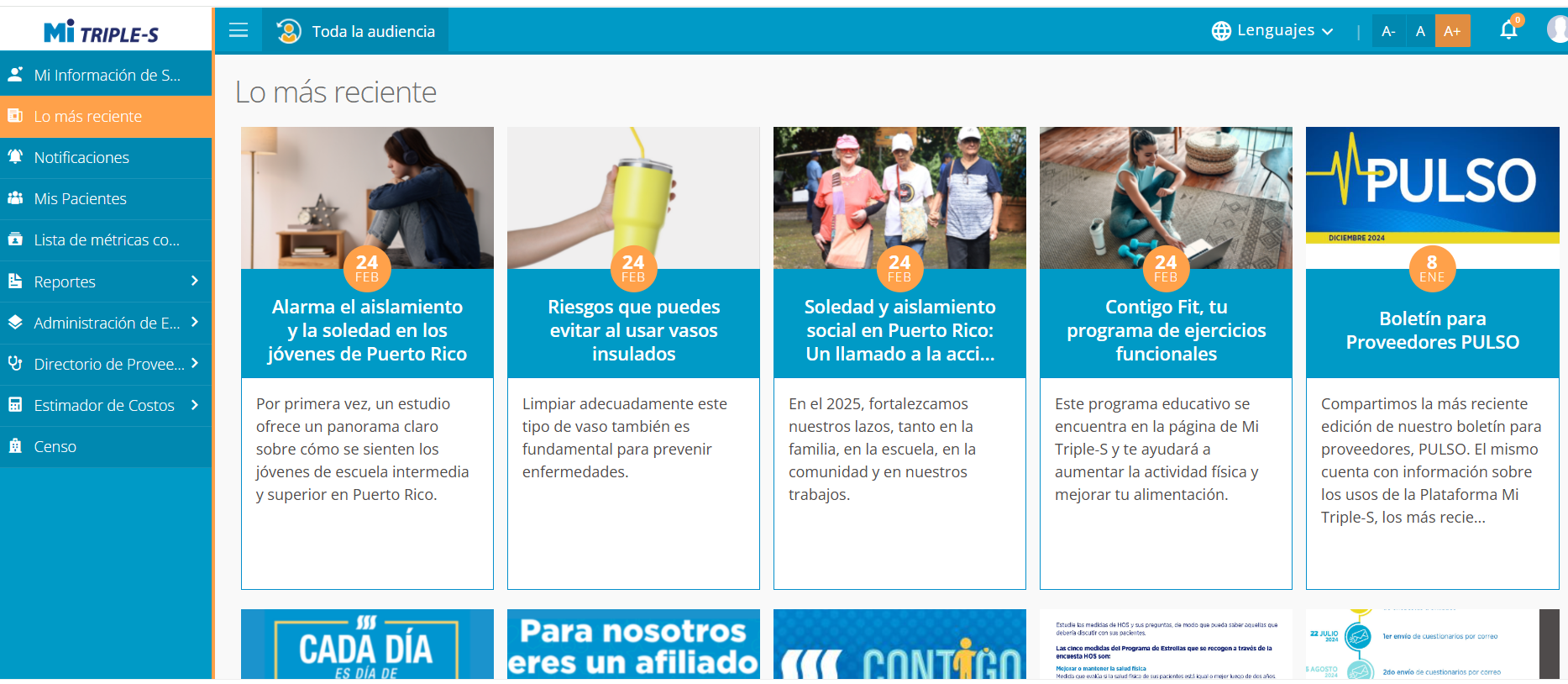 26
Acceda información importante, adiestramientos y más a través del Portal de Proveedores Mi Triple-S
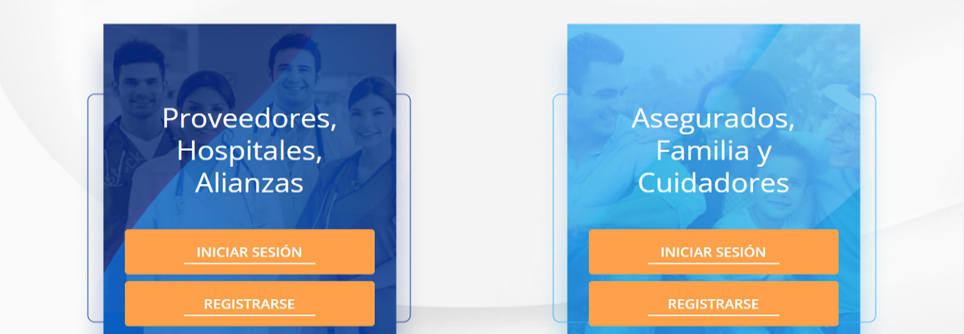 www.mitriples.com
27
Dónde encontrarlo: Lo más reciente
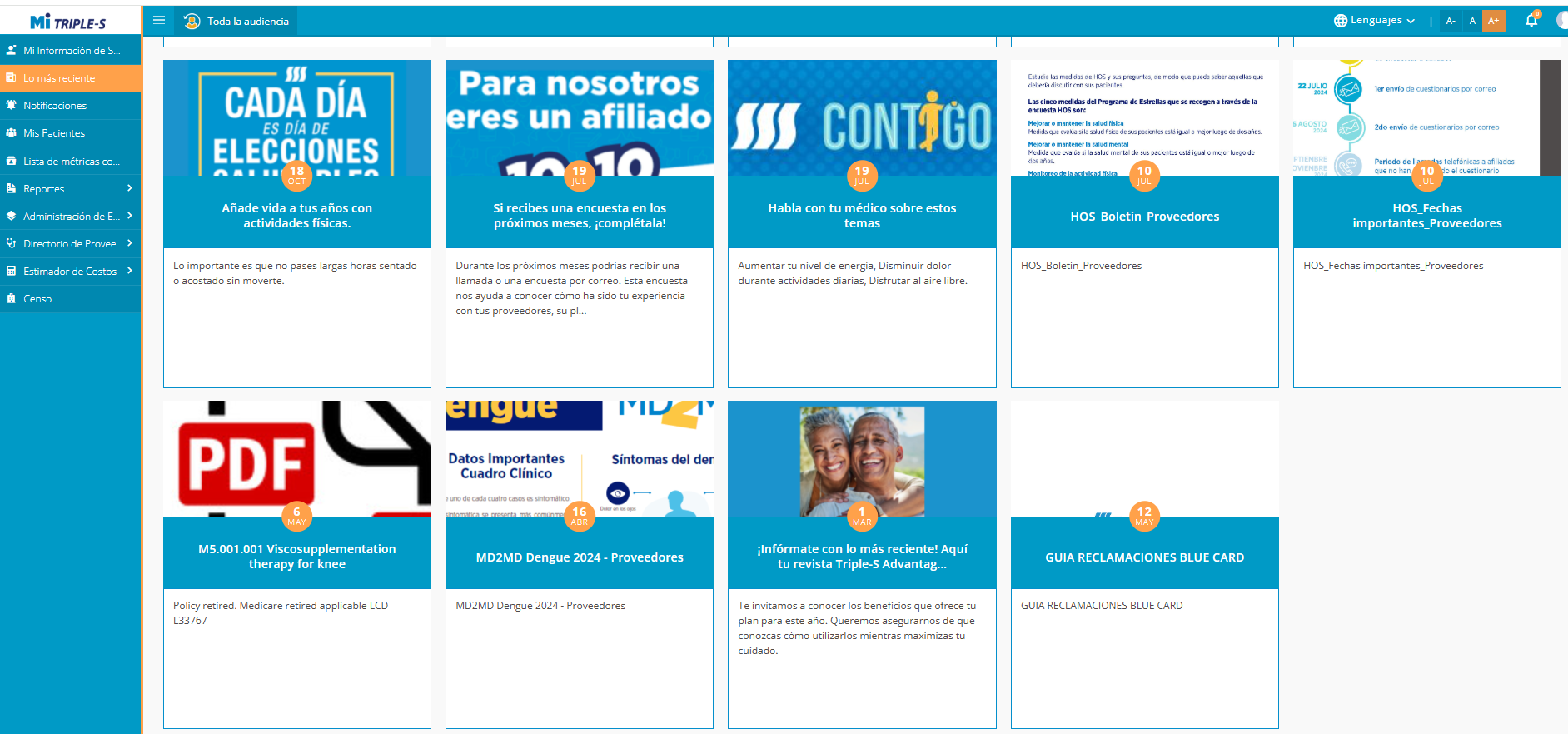 28
MOC Elemento 4: Medición de la calidad y mejoramiento del rendimiento
29
MOC Elemento 4: Medición de la calidad y mejoramiento del rendimiento
A través de este elemento se monitorea el desempeño de medidas, resultados e indicadores que impactan a la población SNP. El objetivo de este elemento es mejorar la capacidad para brindar servicios y beneficios de atención médica a los afiliados SNP, de una manera de alta calidad. El logro de este objetivo demuestra una mayor  eficacia y eficiencia organizacional a través de la incorporación de conceptos de medición de la calidad y mejora del desempeño. 
En Triple-S Advantage, contamos con un programa integral de mejora de la calidad para medir el nivel actual de desempeño y determinar si los sistemas y procesos organizacionales deben modificarse en función de los resultados del desempeño.
          Se evalúa: 
    Medidas del Programa de Estrellas
    Indicadores de calidad de las intervenciones de los afiliados
    Satisfacción de los afiliados - Encuestas regulatorias: CAHPS y HOS
    Apelaciones y querellas: sometidas directamente al plan o a través de Medicare
30
MOC Elemento 4: Medición de la calidad y mejoramiento del rendimiento
Medidas HEDIS del Programa de Estrellas
Medidas
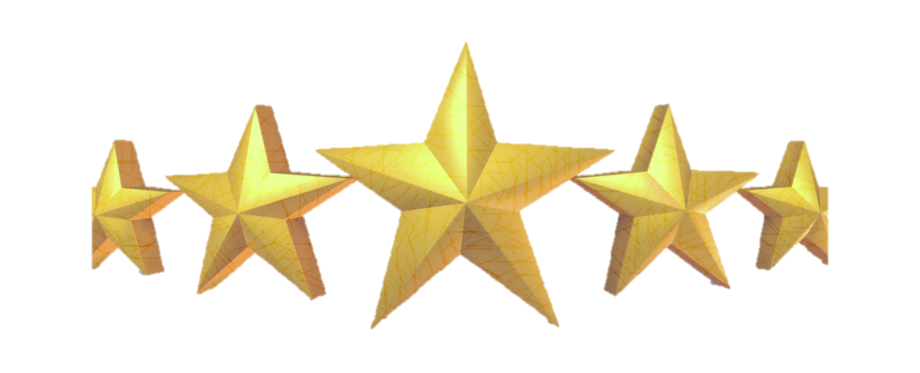 31
¿Cómo los elementos del MOC trabajan entre sí?
El Modelo de Cuidado de la Población en Triple-S Advantage es la base para promover servicios de calidad a la población con necesidades especiales, a través de la identificación, descripción, y la coordinación de cuidados realizados por un equipo interdisciplinario y una red de proveedores de atención médica contratados para brindar servicios de excelencia.
Nuestro enfoque es enfatizar la importancia de monitorear continuamente el estado de salud de nuestros afiliados para manejar sus necesidades de salud y mejorar su calidad de vida.
MOC 4
Medición de la calidad y mejoramiento del rendimiento
Usted como proveedor de Triple-S, es pieza esencial en el MOC para lograr un manejo integrado y holístico de nuestros afiliados.
32
Contact
Si tienes alguna pregunta, escríbenos a: ​
​
EBOComplianceMatters@centene.com
33
PROV_2025_28_S